F. The River Course – Downstream Change
Homework
Complete page 14 in Rivers’ Booklet
Update Key Words list with words such as Rejuvination, Hjulstrom Curve and any others that we look at today
Due on Friday (28th)
Downstream Change
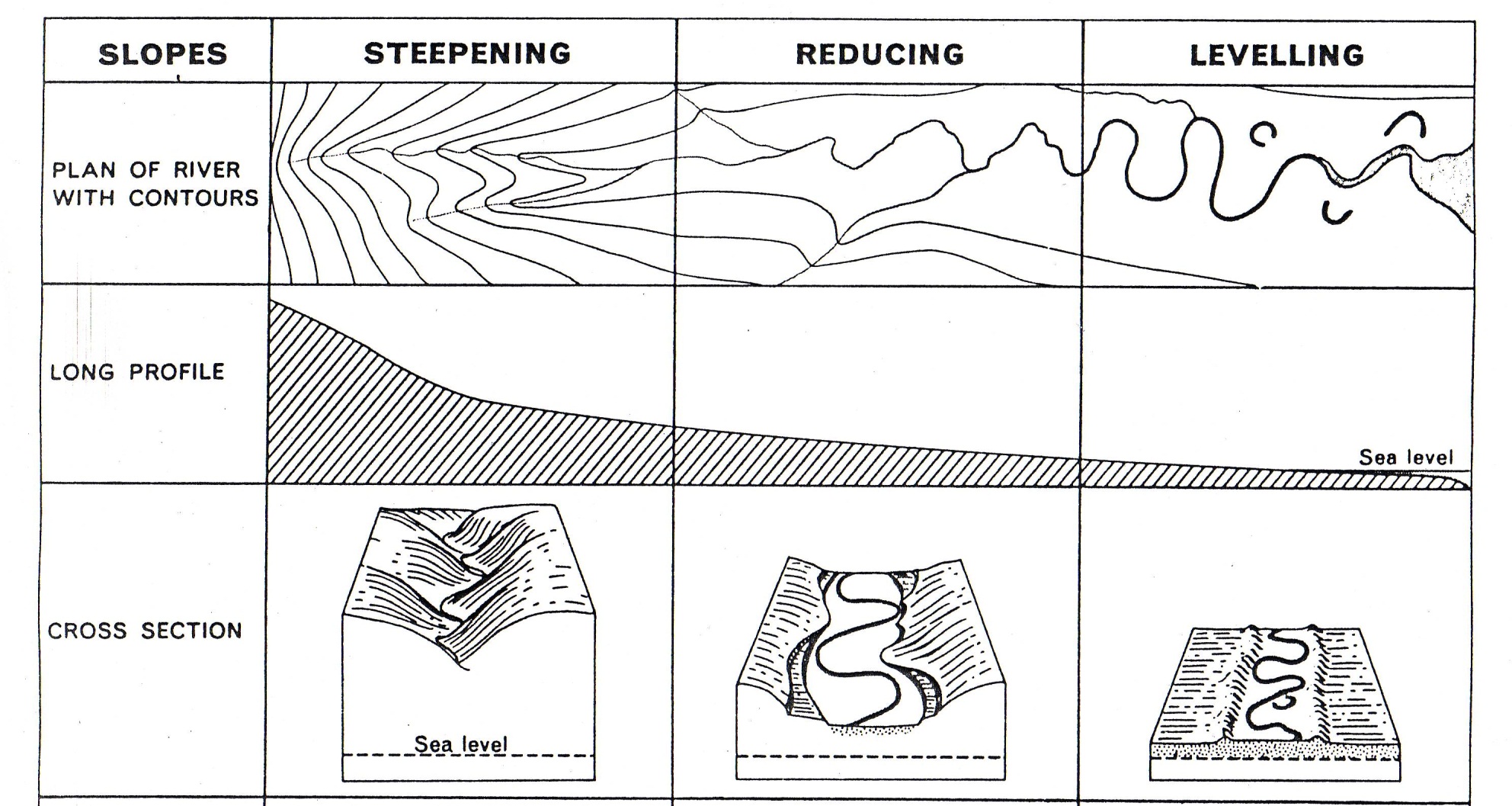 Valley Cross Profiles
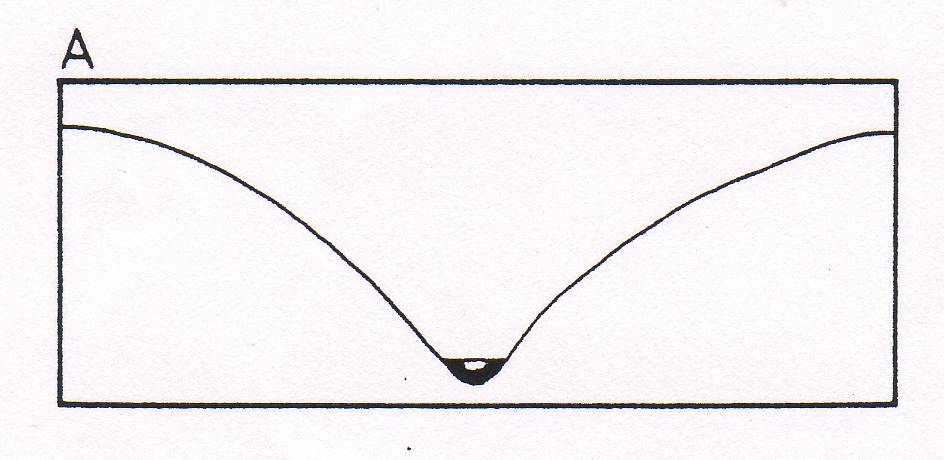 There are three main factors that influence the shape of valley cross profiles:
Processes associated with the river
Valley side processes
History of the region e.g. glaciation/tectonic activity
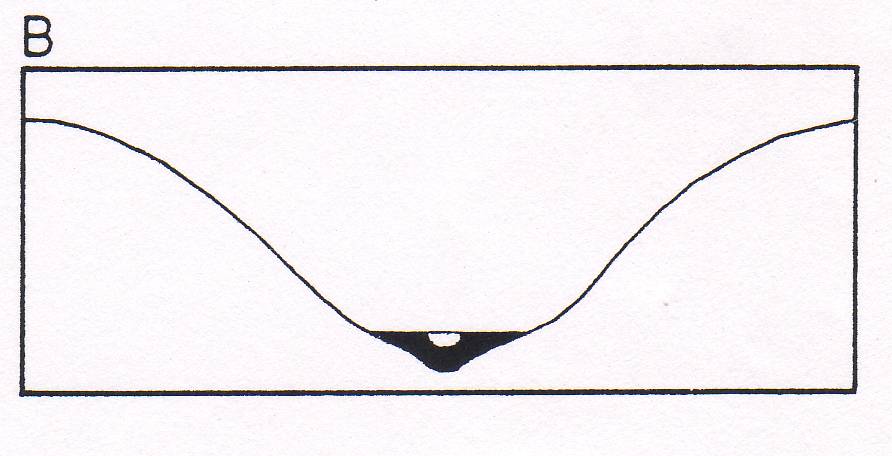 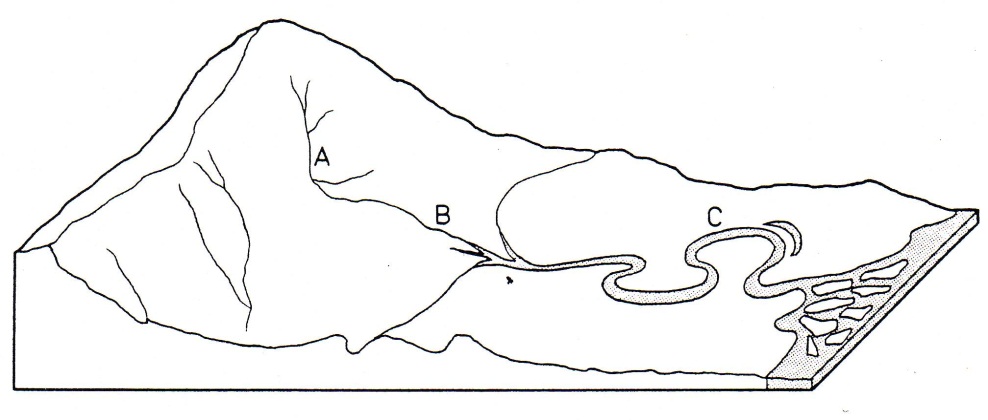 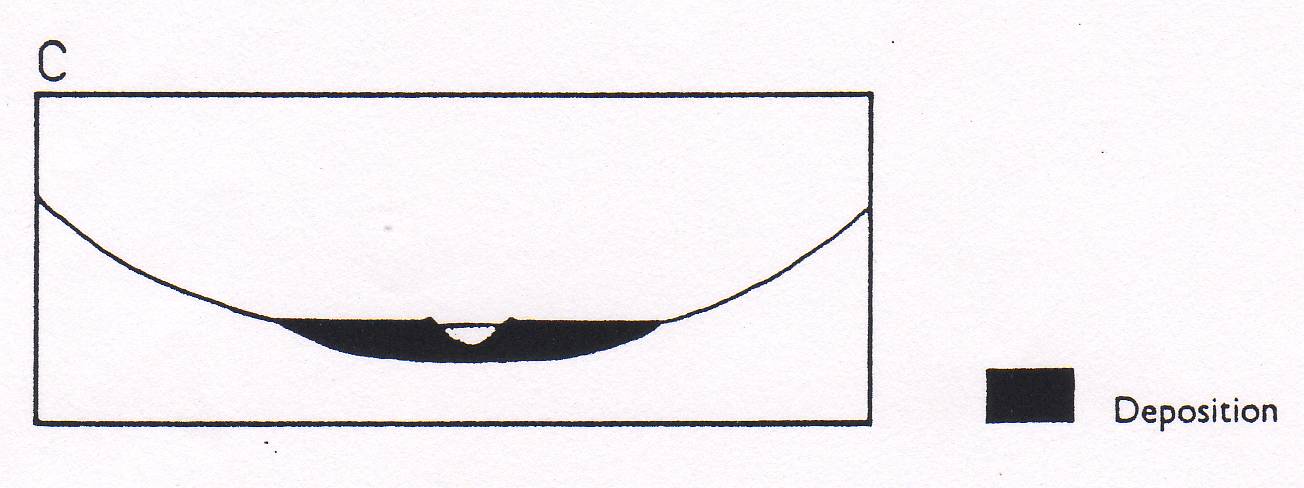 Essay question: Describe and suggest reasons for three different valley cross profiles that exist along the rivers in a drainage basin.
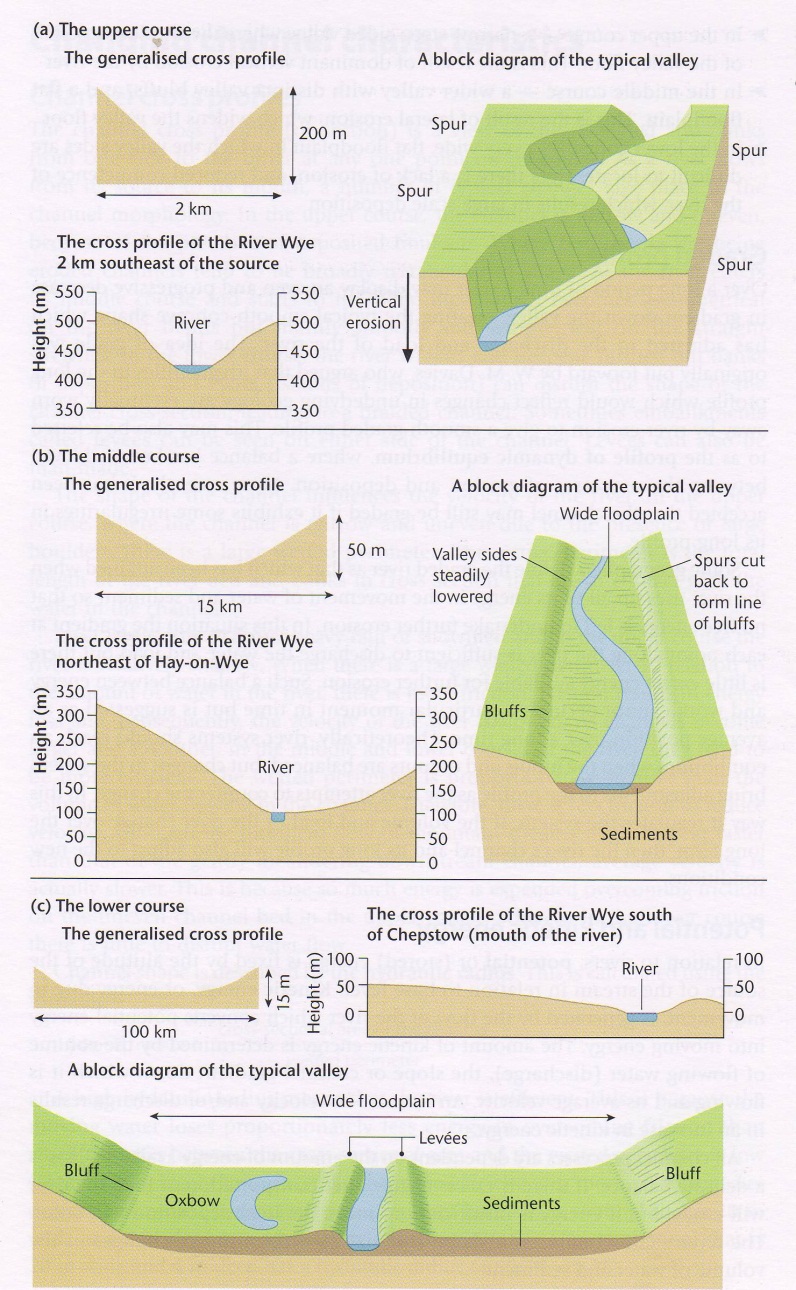 E. The River CourseLong Profile
From Source to Mouth
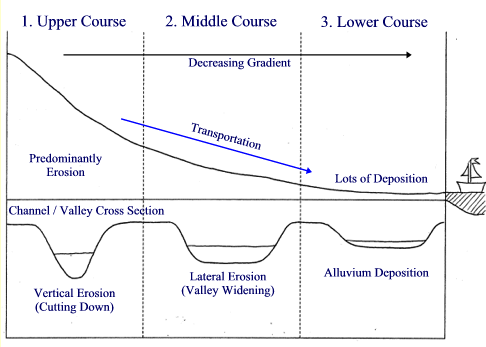 Long Profile Breamish
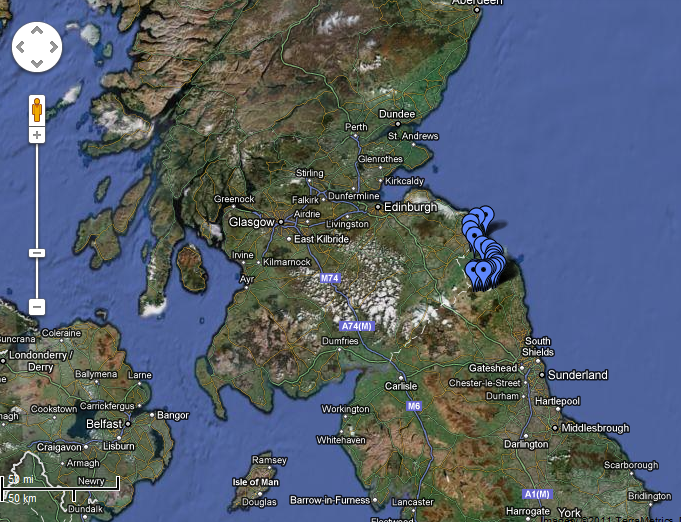 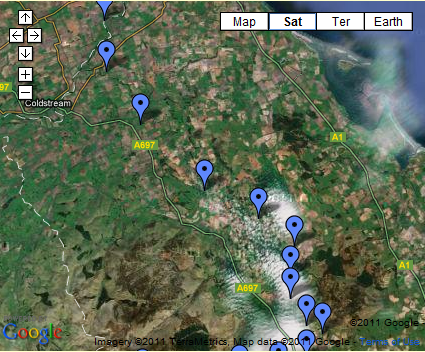 Eustatic and Isostatic Sea Level Change
Eustatic refers to a worldwide fall or rise in sea-level due to changes in the hydrological cycle caused by water being held in storage on land in ice sheets (or released following the melting of ice sheets).
Isostatic adjustment is a more local change in sea-level resulting from the depression (or uplift) of the Earth’s crust by the increased (or decreased) weight imposed upon it by a growing (or a declining) ice sheet. E.g. Scotland and South West England.
Rejuvenation
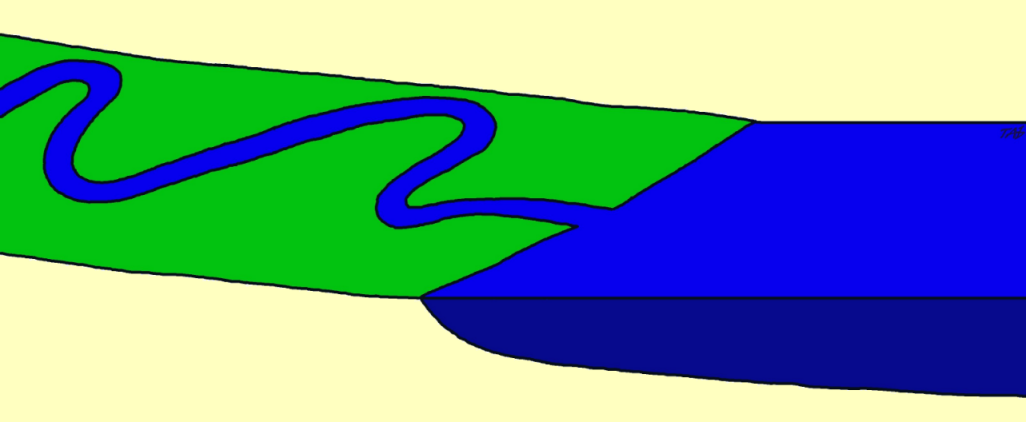 River in grade
Flood plain
Waterfall retreats cutting
a lower valley
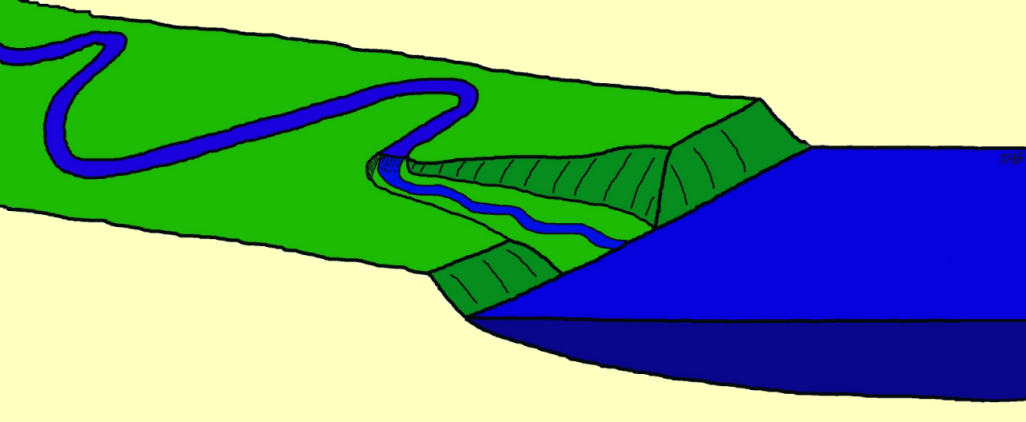 Fall in sea level
River bluffs
New flood plain forms
River bluffs
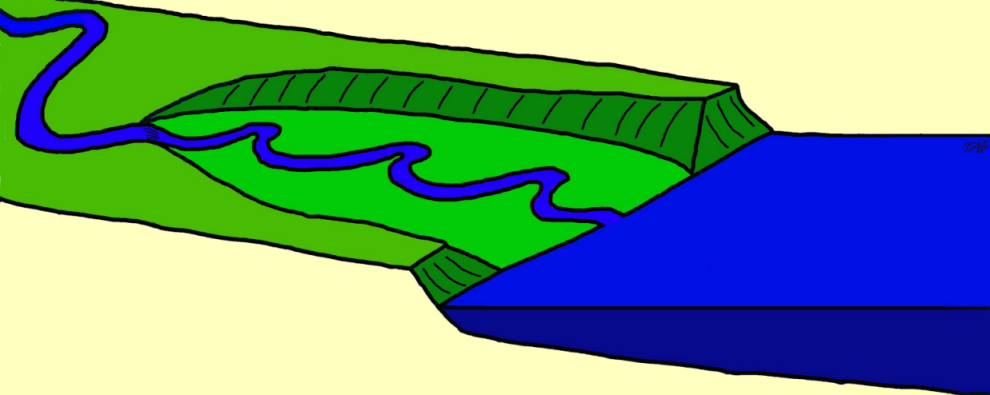 Waterfall decreases in size to form rapids (nick point)
New flood plain forms
Rejuvenation
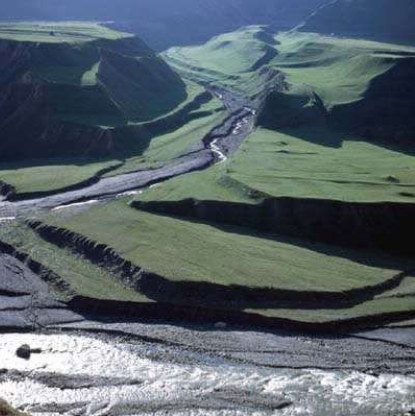 http://www.bbc.co.uk/learningzone/clips/river-terraces/402.html
D. Stream Load and Transport
Three types of sediment load
Bed Load (Or Traction Load)
Largest sediments e.g. boulders, pebbles
Only moved at times of high flow.
Can only be moved by traction
Highly erosive!
Turbulent entrainment: the movement of the water which allows the material to be picked up or start movement.
Ballistic impact: one piece of particle landing on another and shooting it forwards.
Saltation: bouncing along
Three types of sediment load
2. Suspended load
Silt and clay kept afloat by turbulent flow.
The greater the turbulence and velocity, the larger the quantity and size of particles which can be picked up. 
The material held in suspension usually forms the greatest part of the total load; it increases in amount towards the river’s mouth, giving the water its brown or black colour.
Three types of sediment load
3. Wash load (or dissolved/solution load)
Very fine particles of mud, may enter the stream at the source and remain until it reaches the sea.
Greatest in regions of soluble rock e.g. limestone and chalk. In other areas, the material held in solution is a small proportion of the whole load.
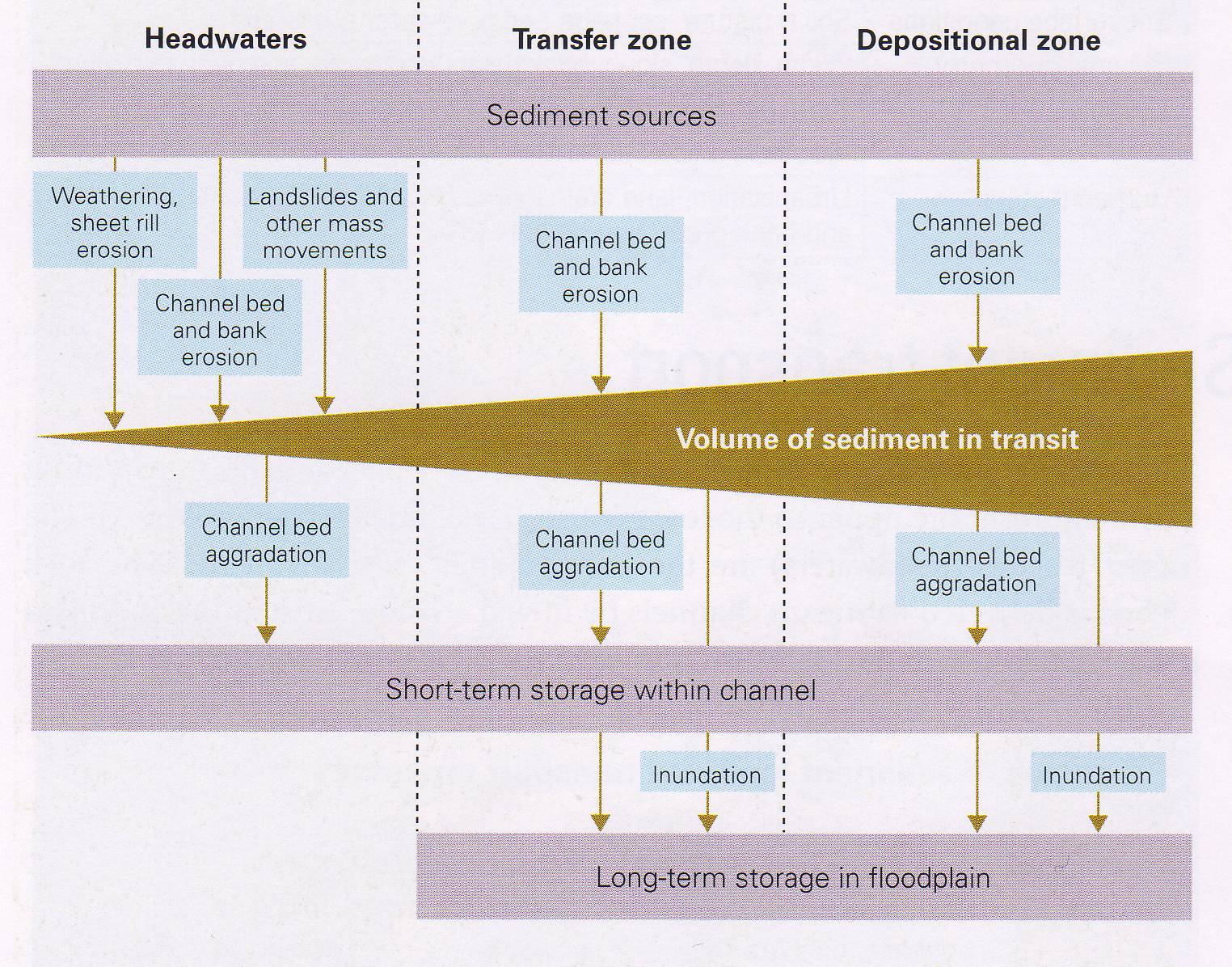 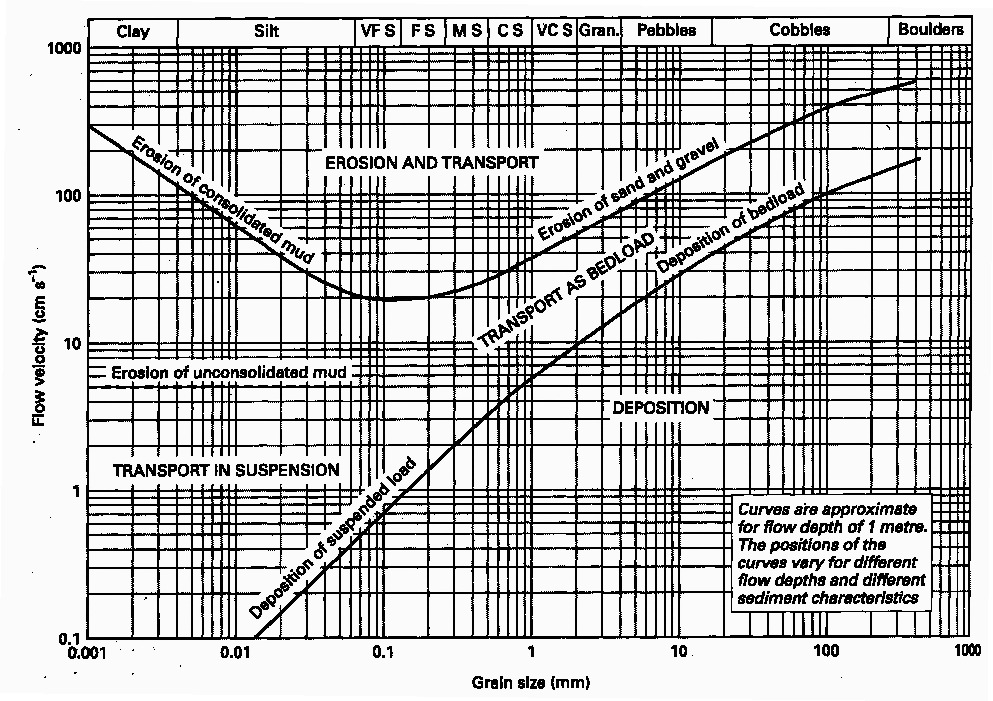 Sentences to Finish
The larger the grain size the…………         
The exception to this is……………..because………
Erosion is greatest with (what types of sediment?)
Transportation is greatest with (what types of sediment?)
Deposition is greatest with (what types of sediment?)
Hjulstrom Curve Game
Study your card, think of when you will stand/sit/walk.

Try and guess which sediment and size!
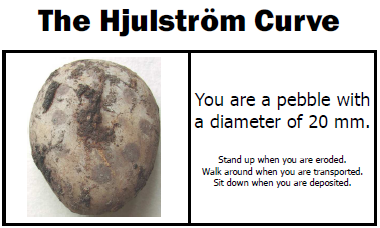 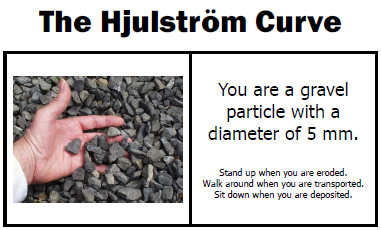 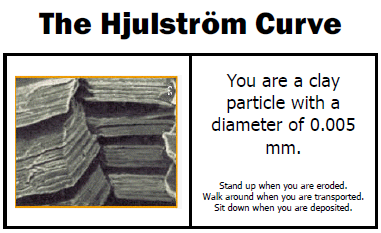 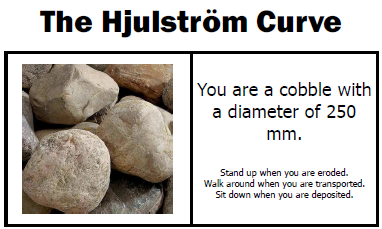 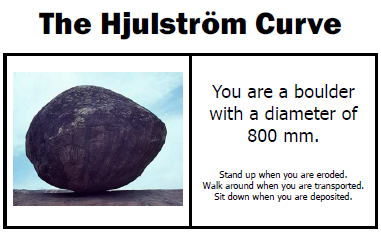 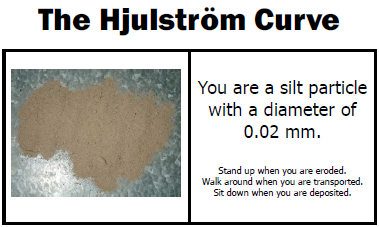 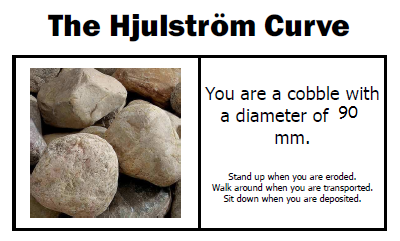 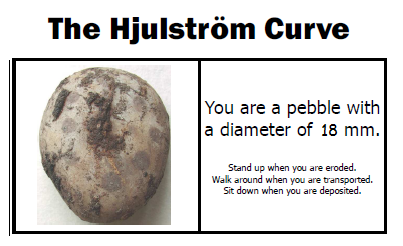 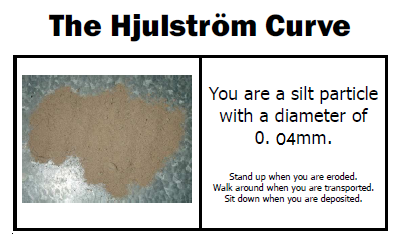 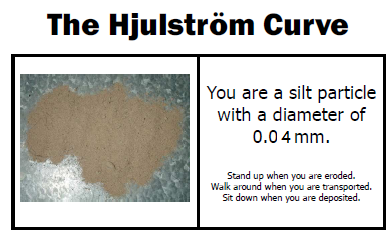 Hjulstrom Curve Question Sheet